HĐTN 4
HĐTN 4
UBND HUYỆN PHÙ CÁT
TRƯỜNG TIỂU HỌC SỐ 1 CÁT TÂN
KÍNH CHÀO QUÝ THẦY, CÔ GIÁO!
Môn		: Hoạt động trải nghiệm
Lớp		:
Giáo viên	:
HĐTN 4
HĐTN 4
Thứ Năm ngày 28 tháng 3 năm 2024
Hoạt động trải nghiệm
KẾ HOẠCH TIẾT KIỆM CỦA EM
HĐTN 4
HĐTN 4
Thứ Năm ngày 28 tháng 3 năm 2024
Hoạt động trải nghiệm
SHL: KẾ HOẠCH TIẾT KIỆM CỦA EM
Nhiệm vụ:
Sơ kết thi đua tuần 28
Đề ra kế hoạch và phương hướng hoạt động tuần 29
Sinh hoạt theo chủ đề: Kế hoạch tiết kiệm của em
Thứ Năm ngày 28 tháng 3 năm 2024
Hoạt động trải nghiệm
SHL: KẾ HOẠCH TIẾT KIỆM CỦA EM
Sơ kết thi đua tuần 28
Thứ Năm ngày 28 tháng 3 năm 2024
Hoạt động trải nghiệm
SHL: KẾ HOẠCH TIẾT KIỆM CỦA EM
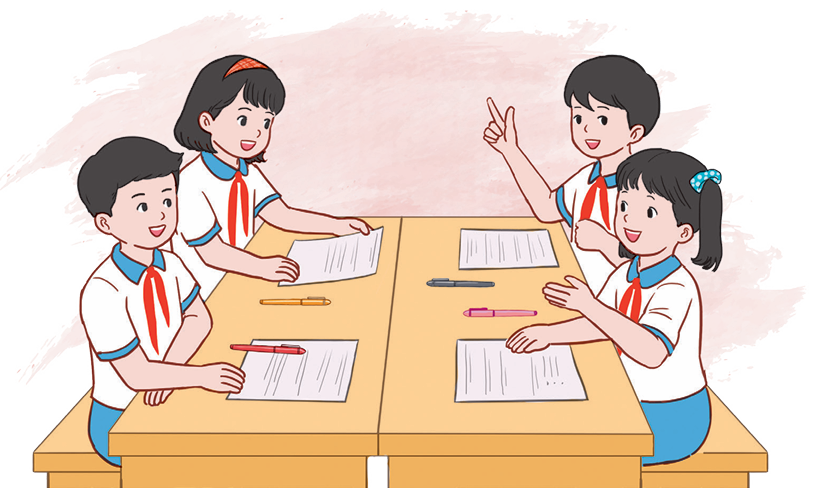 Đề ra kế hoạch,
 phương hướng hoạt động 
tuần 29
HĐTN 4
HĐTN 4
Thứ Năm ngày 28 tháng 3 năm 2024
Hoạt động trải nghiệm
SHL: KẾ HOẠCH TIẾT KIỆM CỦA EM
Xây dựng kế hoạch tiết kiệm của em 
trong sinh hoạt gia đình theo gợi ý:
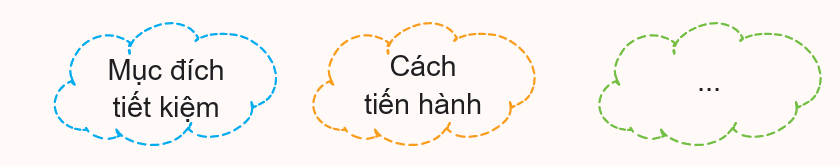 HĐTN 4
HĐTN 4
Thứ Năm ngày 28 tháng 3 năm 2024
Hoạt động trải nghiệm
SHL: KẾ HOẠCH TIẾT KIỆM CỦA EM
Chia sẻ kế hoạch tiết kiệm của em với các bạn
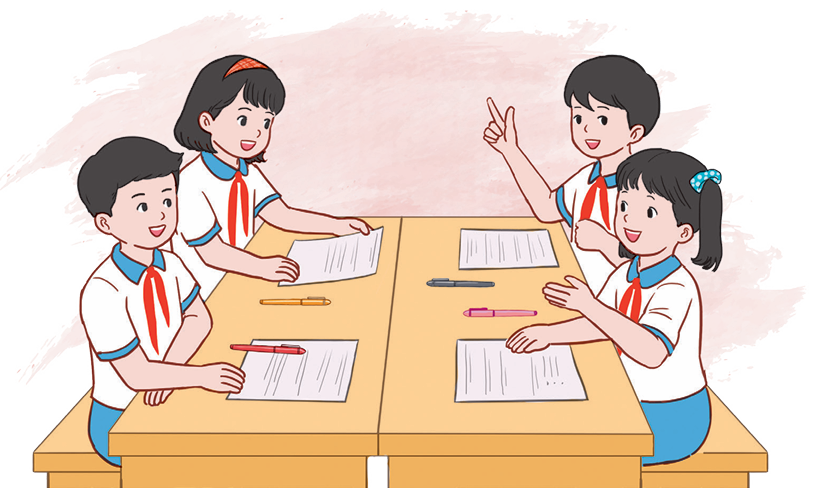 Trò chơi:
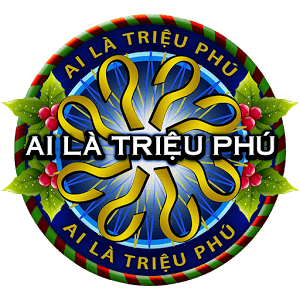 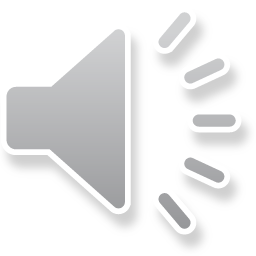 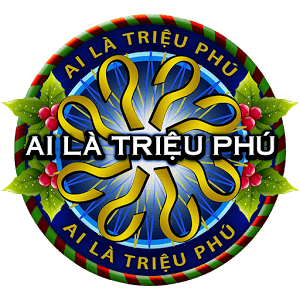 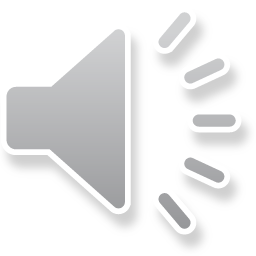 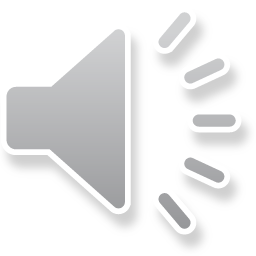 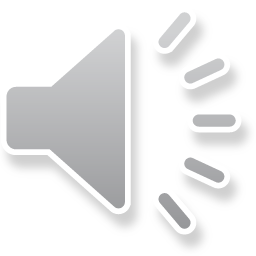 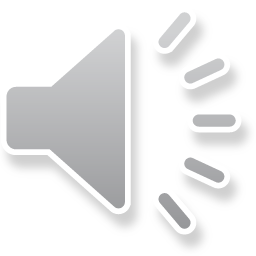 Câu hỏi 1$:
“Kế hoạch tiết kiệm của em” là nội dung thuộc chủ đề nào?
A. Quê hương tươi đẹp
B. Gắn kết yêu thương
C. Niềm tự hào của em
D. Làm việc khoa học
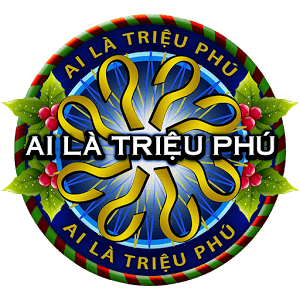 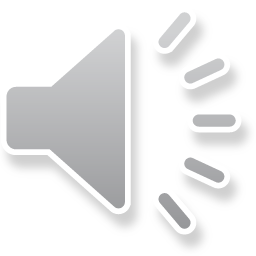 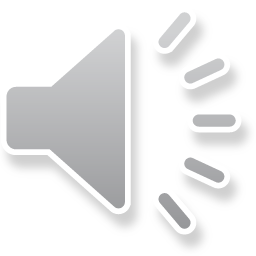 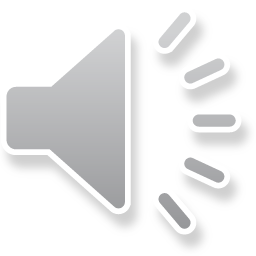 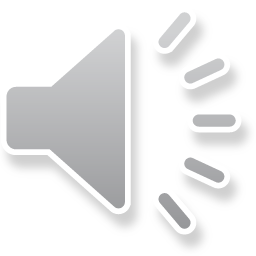 Câu hỏi 2$:
Đâu là một hoạt động mang ý nghĩa tiết kiệm?
A. Phong trào Kế hoạch nhỏ
B. Dự án Hành lang xanh
C. Thực hành ứng xử văn hóa
D. Giao lưu với nghệ nhân
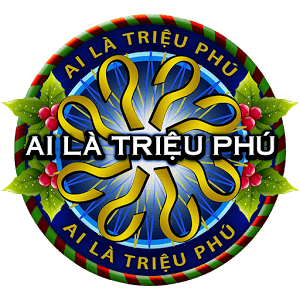 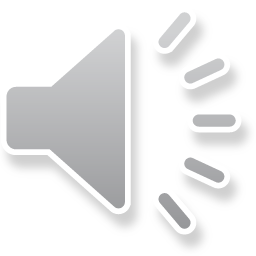 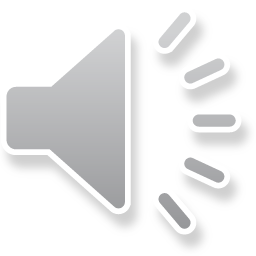 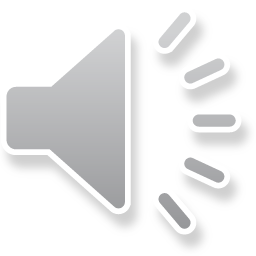 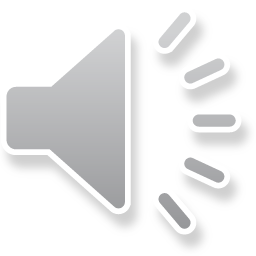 Câu hỏi 3$:
Hành động nào sau đây là không đúng khi nói về tiết kiệm điện?
B. Chỉ bật đèn ở những nơi thiếu sáng.
A. Tắt các thiết bị điện khi ra khỏi phòng.
D. Điều chỉnh tốc độ quạt ở mức phù hợp.
C. Điện nơi công cộng thì không cần tiết kiệm.
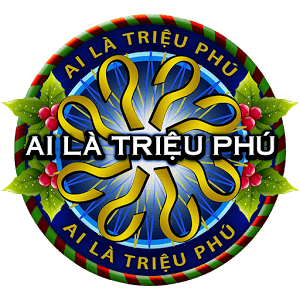 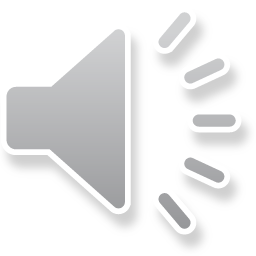 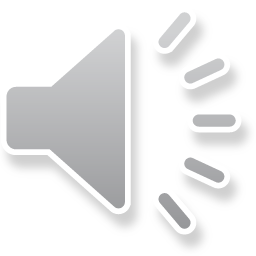 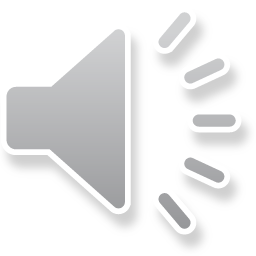 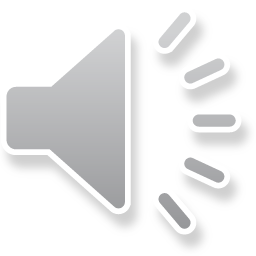 Câu hỏi 4$:
Đâu không phải là việc làm tiết kiệm nguồn nước?
A. Dùng nước vo gạo để tưới cây
B. Chỉ vặn vòi nước vừa đủ khi rửa tay
D. Rửa tay ở trường thì không cần đóng vòi
C. Hứng nước mưa để rửa xe
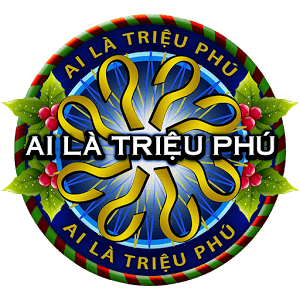 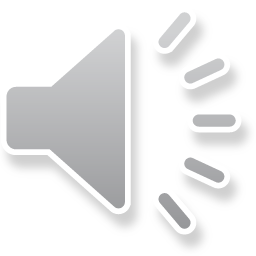 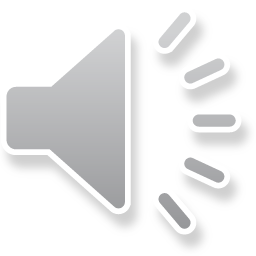 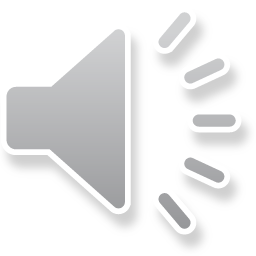 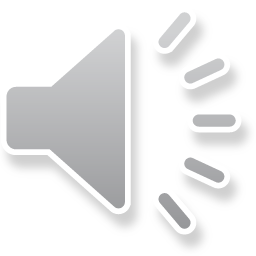 Câu hỏi 5$:
Giờ Trái đất năm 2025 diễn ra vào thời gian nào?
B. Tối ngày 23/3
A. Sáng ngày 22/3
C. Sáng ngày 23/3
D. Tối ngày 22/3
GIỜ TRÁI ĐẤT NĂM 2024
CHÍNH PHỦ NƯỚC CỘNG HÒA XÃ HỘI CHỦ NGHĨA VIỆT NAM
Báo Điện tử Chính phủ
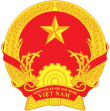 Giờ Trái đất từ 20h30 đến 21h30 thứ Bảy, ngày 23/3/2025.
Qua số liệu về mức tiêu thụ điện toàn quốc, Trung tâm Điều độ Hệ thống điện Quốc gia cho biết: Sau 1 giờ tắt đèn hưởng ứng Chiến dịch Giờ Trái đất 2025 (từ 20h30 đến 21h30 ngày 23/3/2025), cả nước đã tiết kiệm được sản lượng điện là 428.000 kWh (tương đương số tiền khoảng 858,9 triệu đồng).
HĐTN 4
HĐTN 4
Thứ Năm ngày 28 tháng 3 năm 2024
Hoạt động trải nghiệm
SHL: KẾ HOẠCH TIẾT KIỆM CỦA EM
Nhiệm vụ về nhà
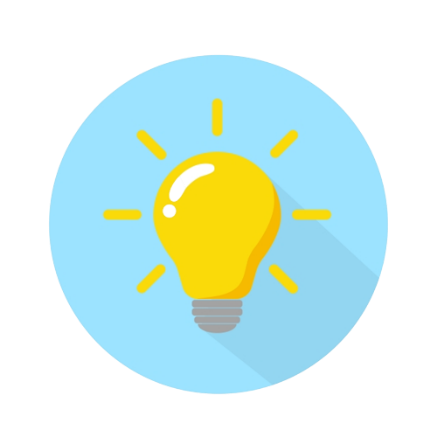 Giới thiệu với người thân bảng chỉ dẫn tiết kiệm trong gia đình mà em đã làm để mọi thành viên cùng thực hiện.

Dán bảng chỉ dẫn ở các vị trí phù hợp, thuận tiện trong nhà.

Thực hiện kế hoạch tiết kiệm của em.
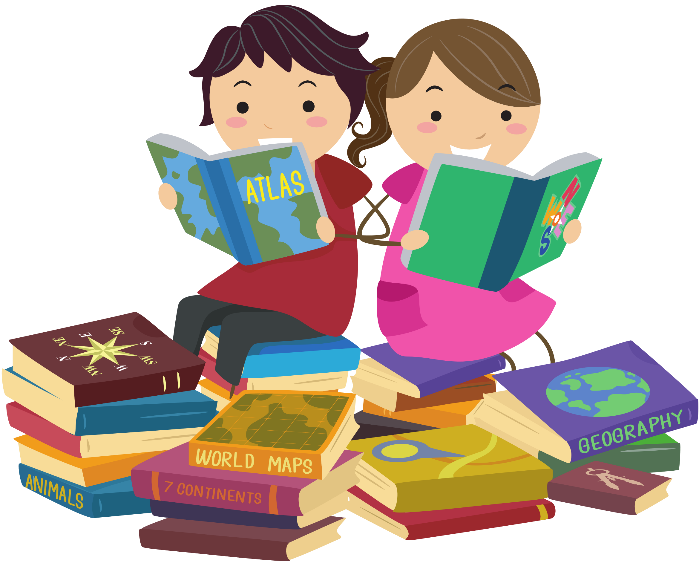